Решение MANGO OFFICEДЛЯ СЛУЖБЫ ТАКСИ.
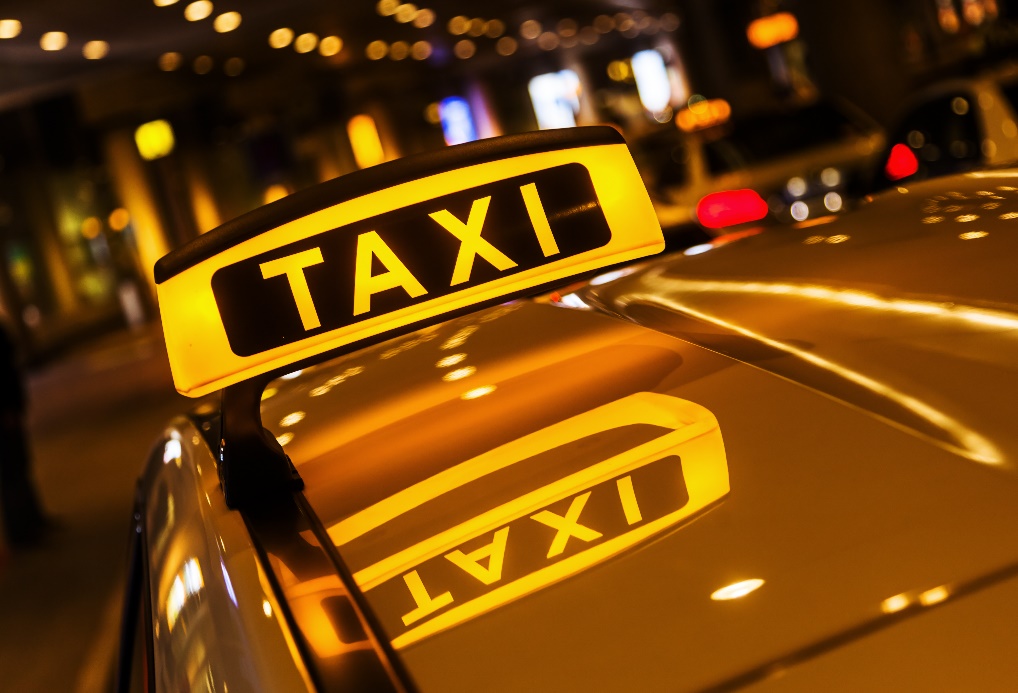 Что такое решение MANGO OFFICE?
Облачное бизнес-приложение для обработки и контроля обращений клиентов в режиме реального времени.
Опыт использования MANGO OFFICE нашими клиентами:
до 0
снижается  количество  потерянных
вызовов
на 40%  быстрее  решаются
вопросы клиентов
В 2 раза чаще  
Клиент становится постоянным
в 1.5 раза
больше клиентов
Прокачайте своего оператора
Будьте в курсе, если во время разговора с клиентом, другой клиент ожидает ответа на линии или заказал обратный звонок. С очередью обращений Вы всегда будете видеть все входящие звонки в режиме реального времени.

Здоровайтесь с клиентом по имени

Будьте в курсе всей истории взаимодействия клиента 
с вашим сервисом заказа такси с функцией записи разговоров и фиксации всех его текстовых обращений как в чате, так и в социальных сетях и месенджерах.

Сортируйте клиентов по группам для особого обслуживания или дальнейшего взаимодействия по специальным предложениям
Не нужно перезванивать по пропущенным самостоятельно
Система сделает это за вас
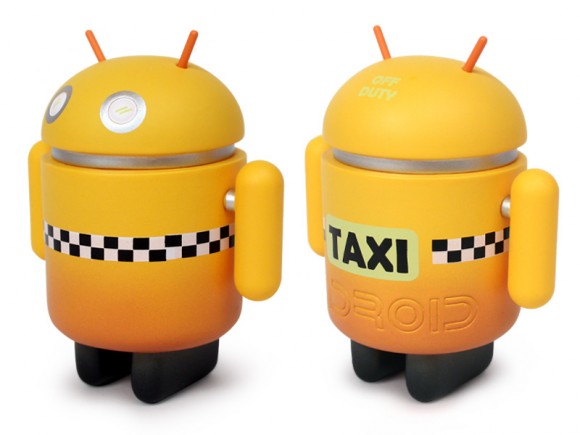 ПЕРЕСТАНЬТЕ ТЕРЯТЬ КЛИЕНТОВ
Предотвратите потерю клиентов
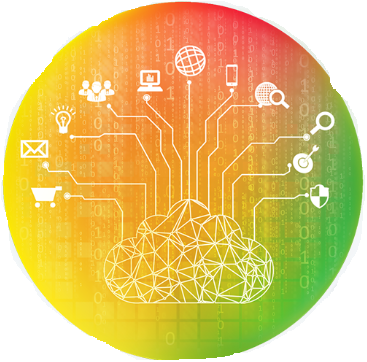 Мгновенно свяжитесь с клиентом, который не стал ждать
Проконтролируйте обслуживание клиентов удаленно
Знайте, сколько клиентов ждут в очереди прямо сейчас
Выясните и устраните причины пропуска вызовов
Контролируйте обслуживание клиентов удаленно
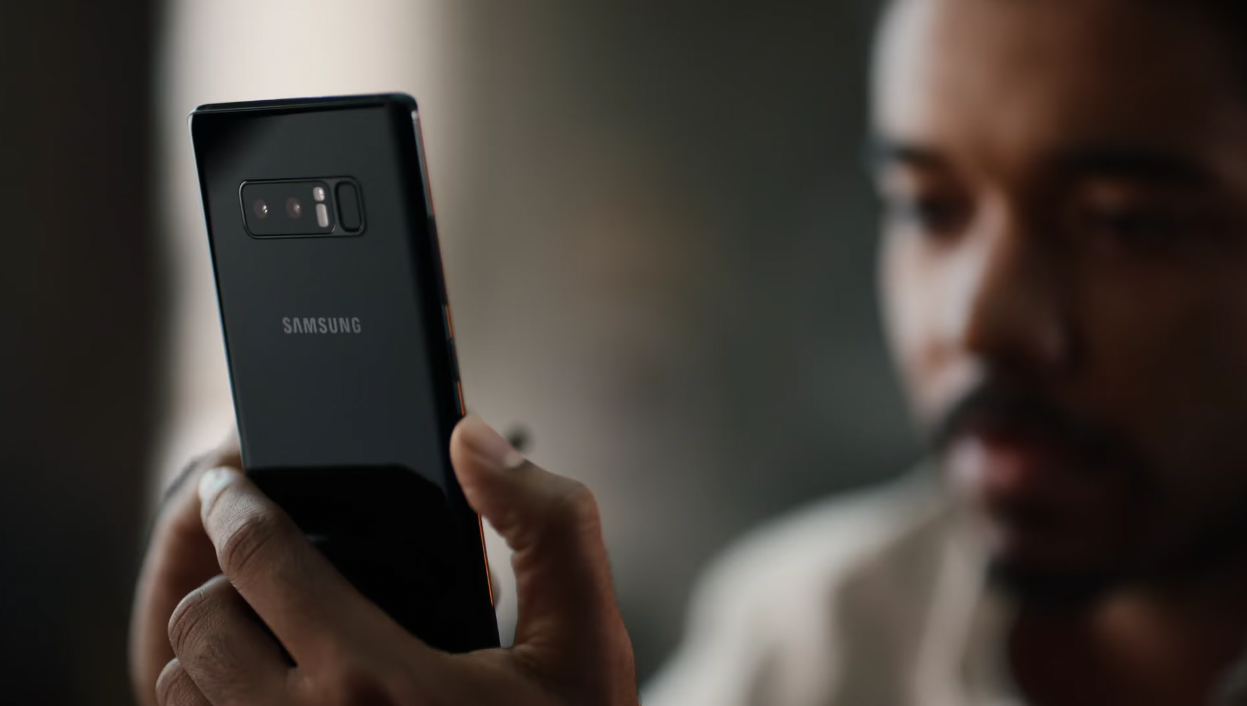 SMS от MANGO OFFICE:
Пропущенных вызовов за день
0
Будьте в курсе работы в реальном времени
Контролируйте офисных и удаленных сотрудников
Получайте SMS-оповещения о наличии очереди или длительном времени ожидания
Выясните и устраните причины пропуска вызовов
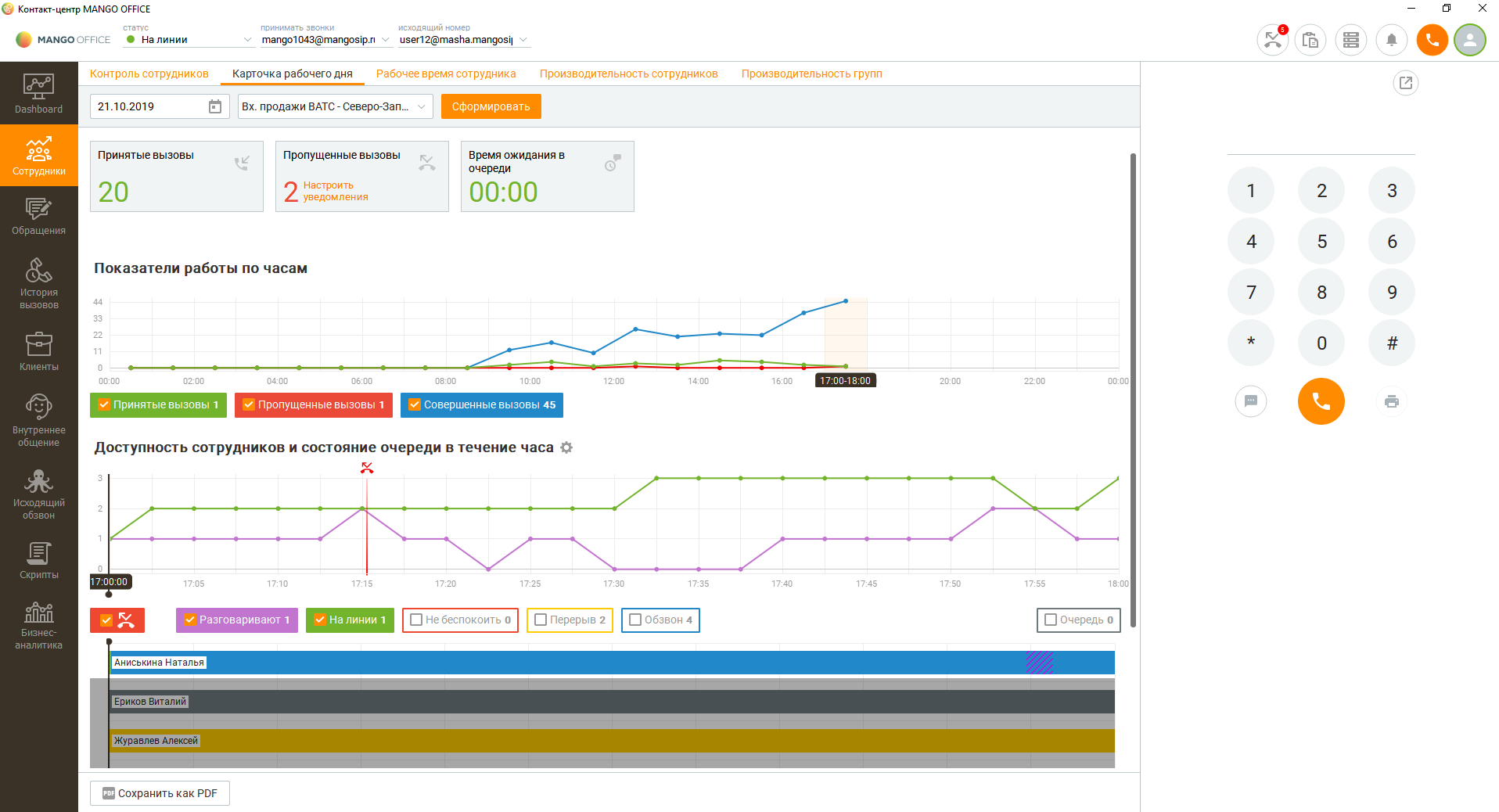 Почему MANGO OFFICE?
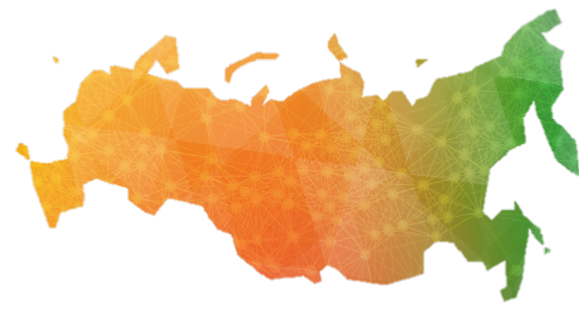 №1 Виртуальная АТС
250 000
27
2.8 млн
18 лет
пользователей, 39 000 клиентов
филиалов
в Германии
и России
звонков в день совершают наши клиенты
на рынке телефонии
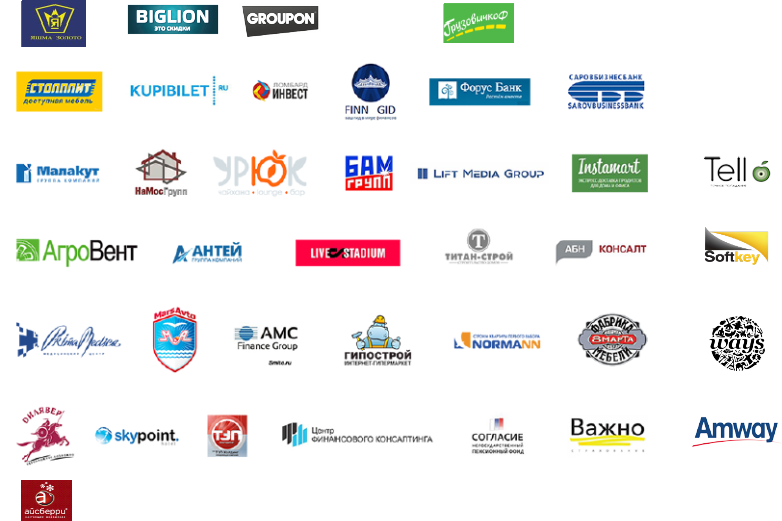 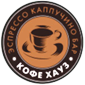 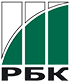 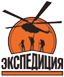 … и еще более 39 000 клиентов
Максим Буданов
ваш менеджер
Мобильный:
E-mail:
8 (919) 024-56-40
m.budanov@mangotele.com